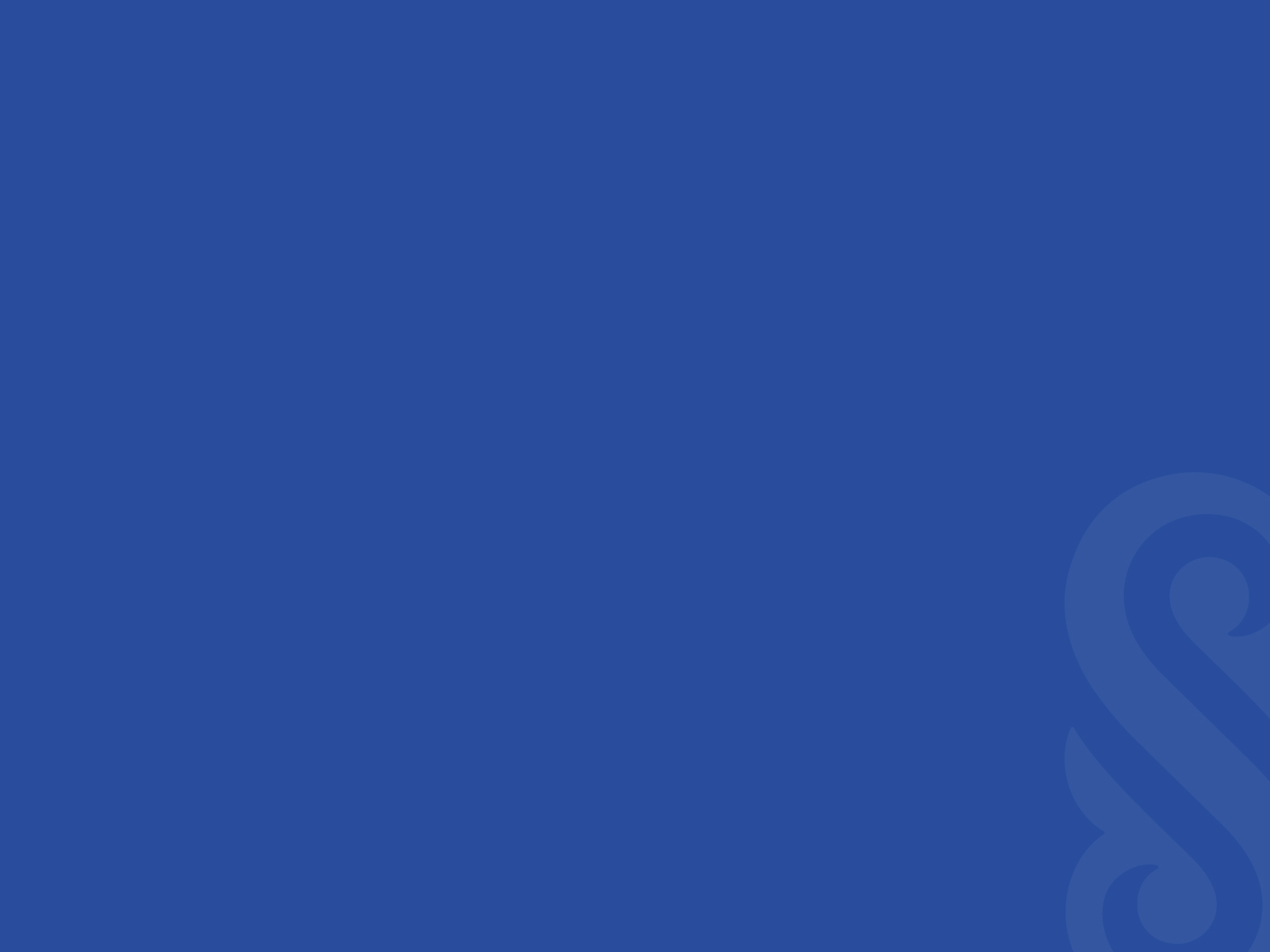 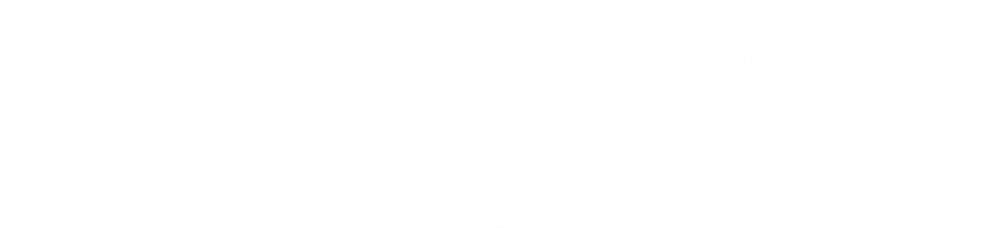 «Металлургия черных металлов»
Лекция № 8

Тема: Производство стали
Преподаватель: Койшина Гулзада Мынгышкызы,
Доктор PhD, кафедры «Металлургия и обогащение полезных ископаемых»
gulzada.koishina@mail.ru
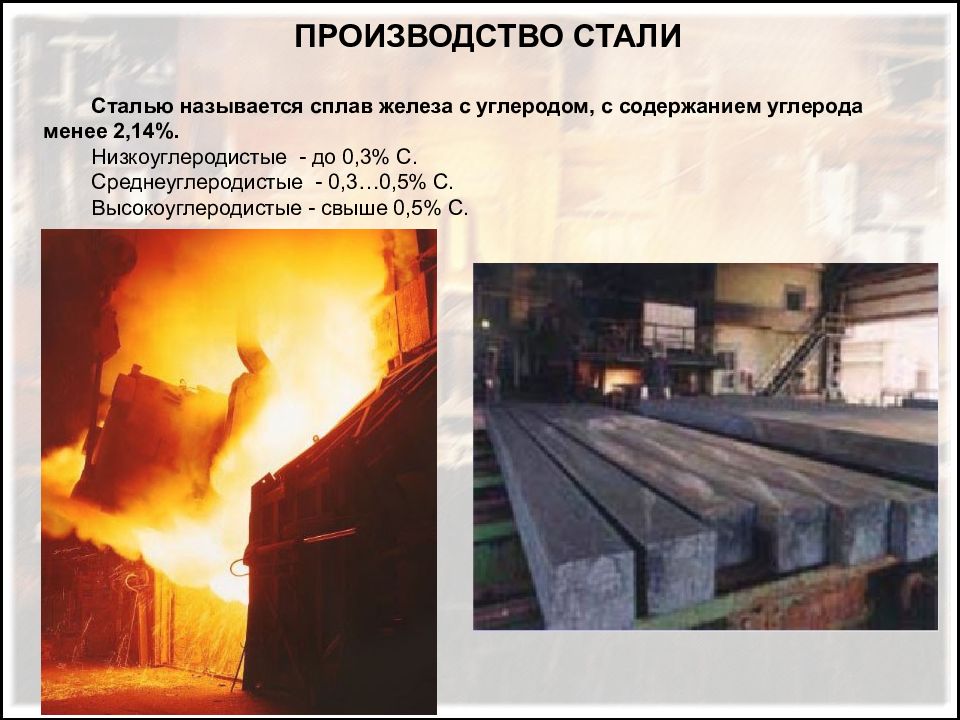 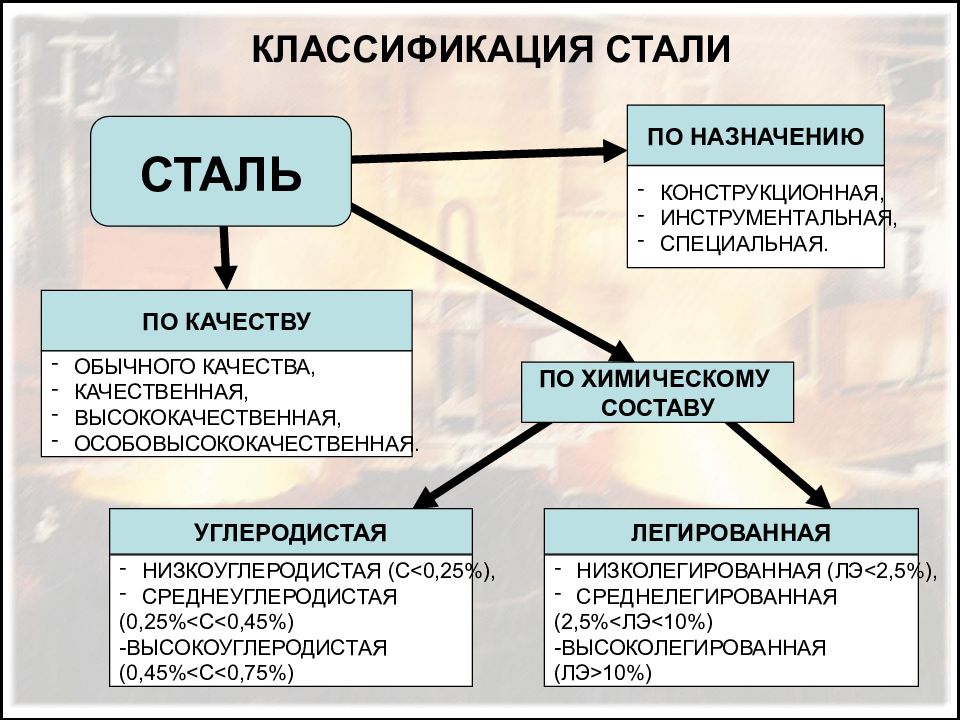 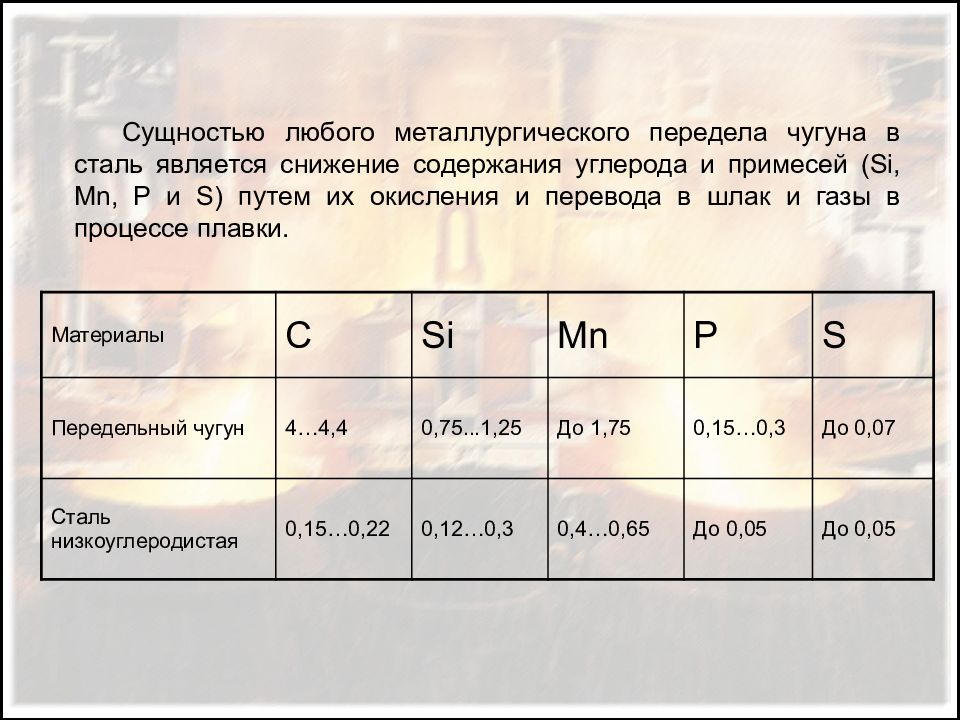 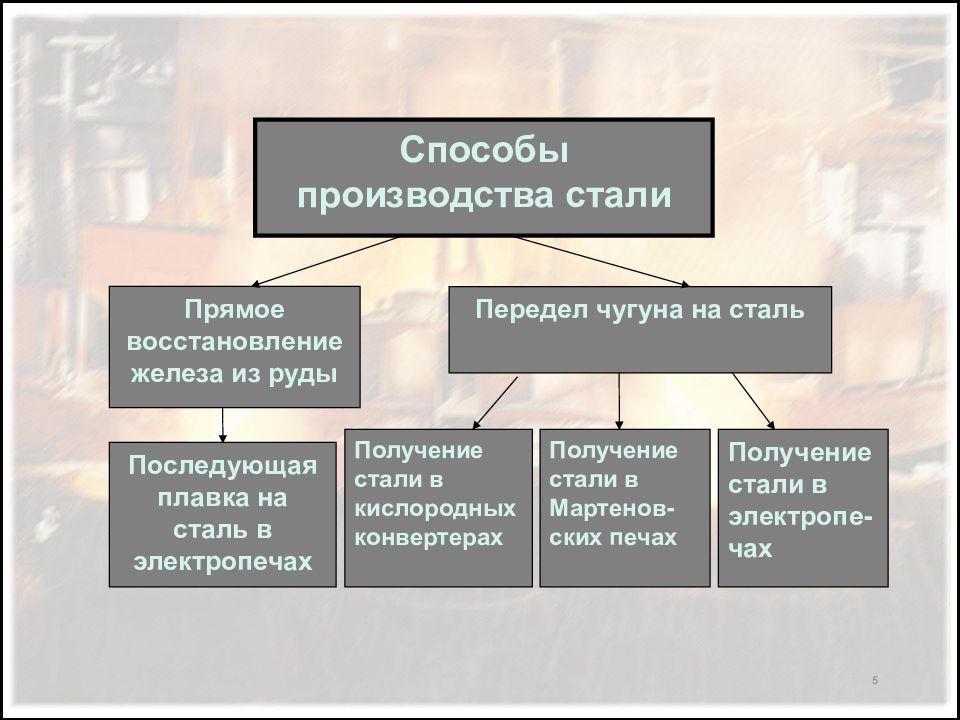 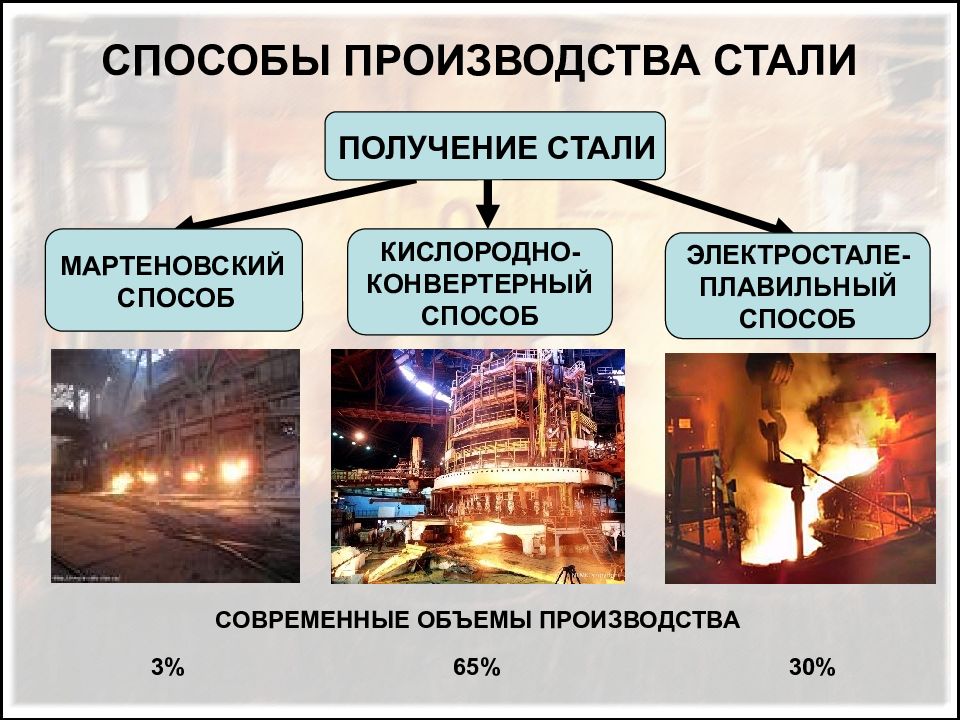 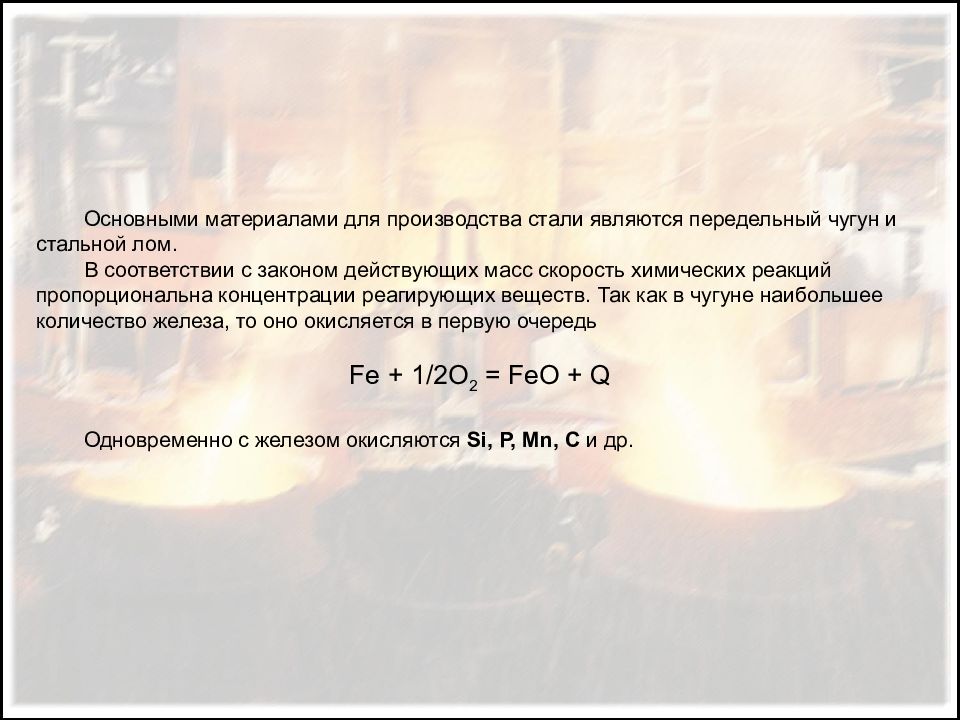 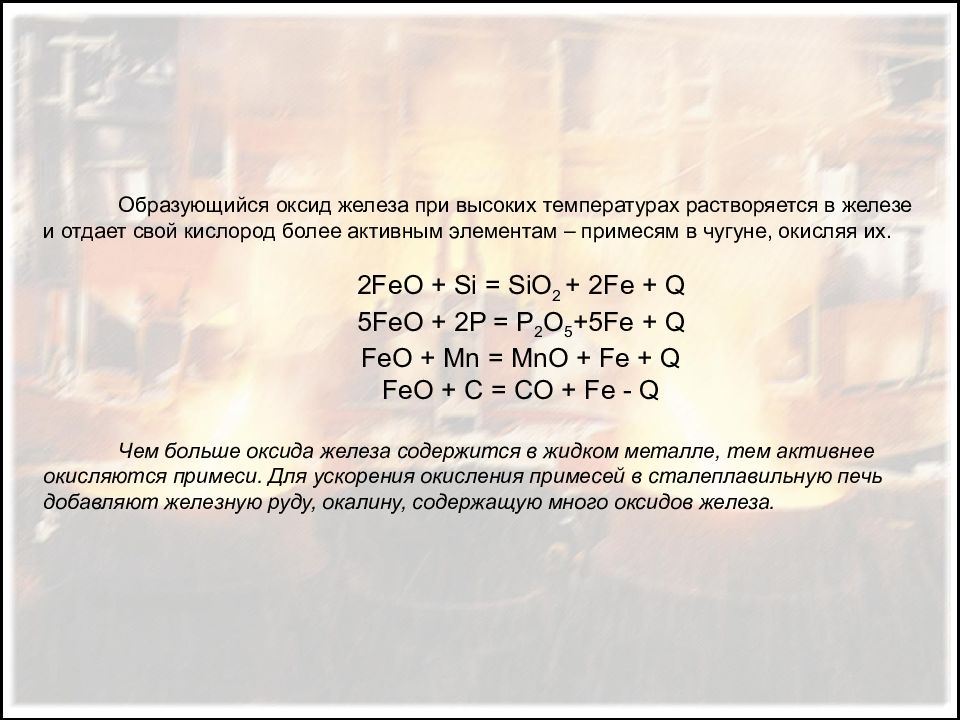 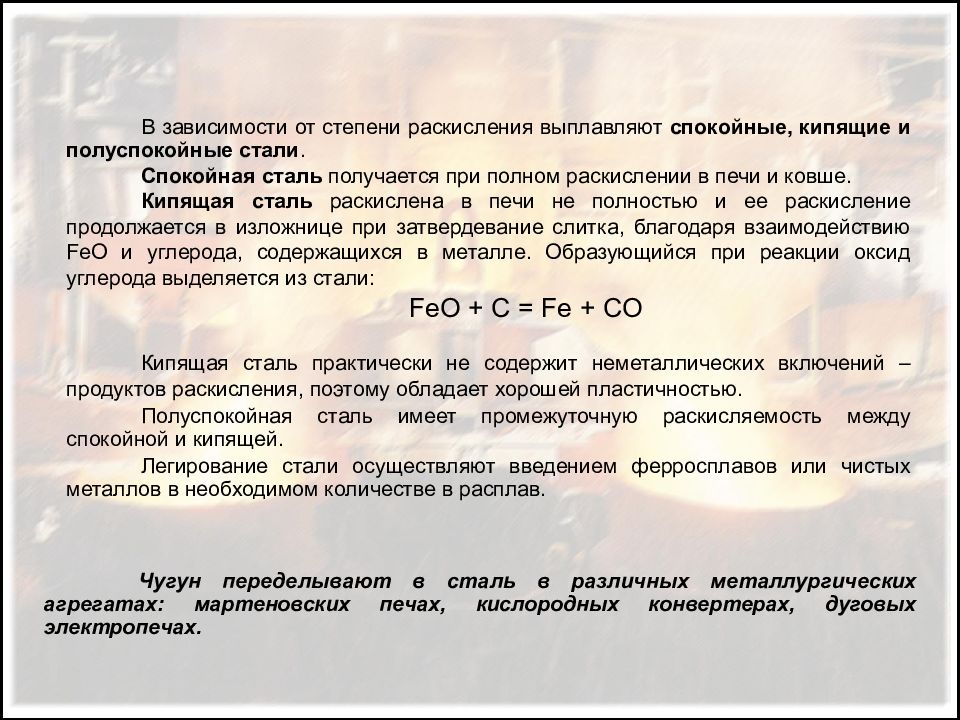